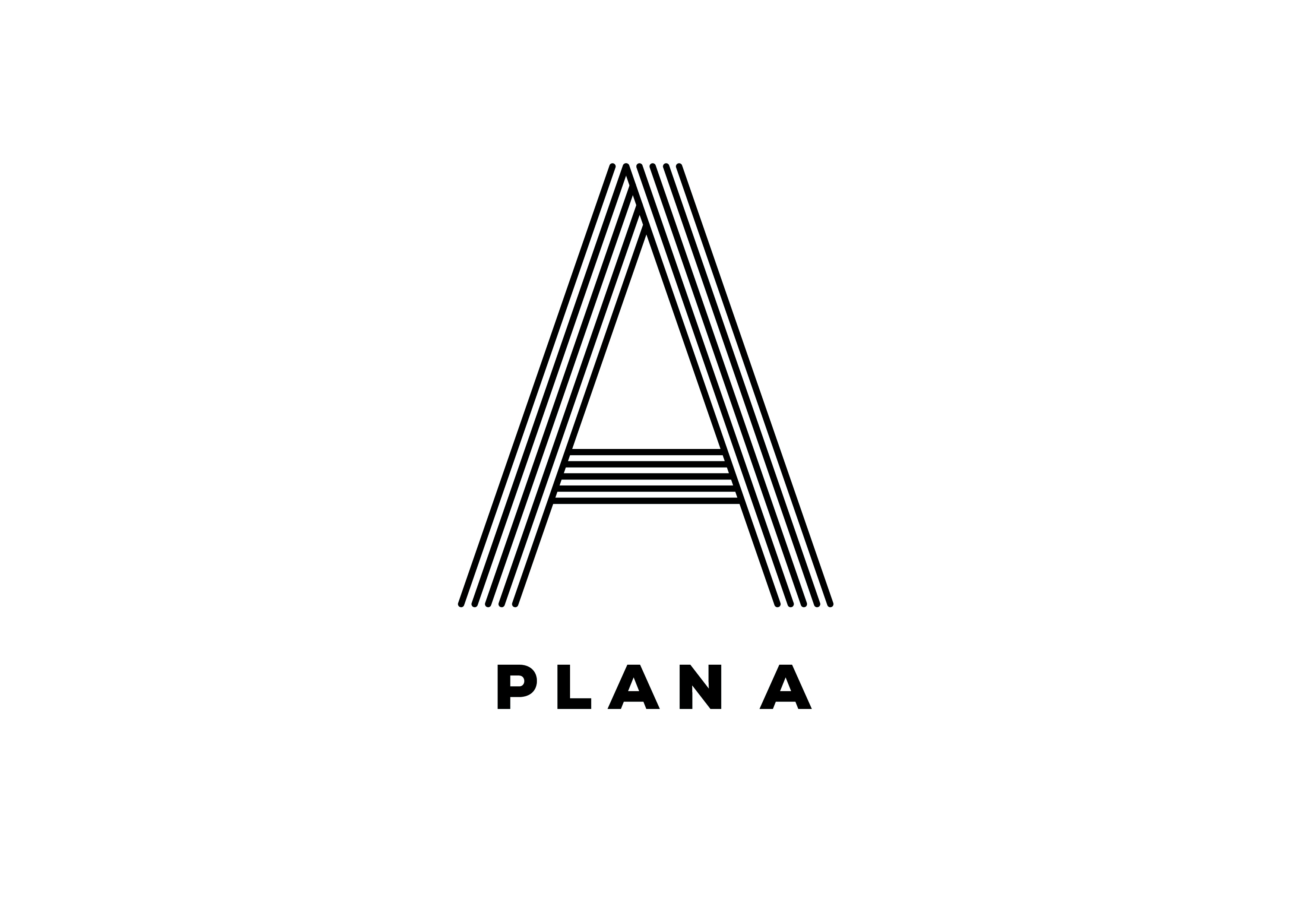 Anna Borthwick
Planning
Typically a complex process

Streamlined planning controls for Wye River and Separation Creek 
To allow flexibility, and
Reduce time required to obtain a permit

Co-ordinated approach
[Speaker Notes: If you property was destroyed in the 2015 bushfire you will require a planning permit to rebuild your house.
The key planning document is the Incorporated Plan and it applies to properties within the bushfire affected area of Wye River and Separation creek. This document streamlines all previously planning controls applicable to dwellings within Wye River and Separation Creek.]
Co-ordinated Approach
Previously One Stop Shop

Now co-ordinated team within Council’s usual operation

Comprise:
Planning
Building
Environmental Health 
Geotechnical Advice
Environment/Landscaping
[Speaker Notes: An application in respect of land in the Activity Centre Zone Schedule 1 under Clause 43.01, Clause 52.05, Clause 52.06, Clause 52.07 and/or Clause 52.27 is exempt from the notice requirements of Section 52(1)(a), (b) and (d), the decision requirements of Section 64(1), (2) and (3) and the review rights of Section 82(1) of the Act.]
Where to start?
Engage a draftsperson or architect to prepare concept plans
Speak to an environmental consultant regarding LCA requirements based on concept
Speak to an environment geotechnical consultant regarding site suitability 
Organise a pre-application meeting with Council.
Pre-application Meeting
Come with draft concept plans only
Ask questions and discuss your proposed:
Your proposed building design including BAL rating and/or inclusion of a bushfire bunker
Any concern regarding landslip risk
Confirm LCA requirements
Be prepared that you may have to make changes to your concept
[Speaker Notes: The benefits of a pre application – given Council the heads up on your application. Can discuss the merits of your proposal and obtain advice about the information you are required to submit along with your application.

The Council officers can advise if your application is on the right track, and discuss any potential issues or areas of concerns.]
Post Pre-application Meeting
Undertake any changes required to the plans
Speak to adjoining property owners
Finalise plans
Finalise Land Capability Assessment
Finalise geotechnical assessment based on final plans and LCA
Lodging an Application
Cover letter
Certificate of Title
Application Fee
Site Survey
Neighbourhood and Site Description
Development Plans
Geotechnical Assessment (post fire)
Bushfire Management Response
Land Capability Assessment
[Speaker Notes: What makes a good application: a quality application is one that is accurate, clearly written and provides clear plans. Quality applications greatly assist the planner, reducing the need to request further information and help other parties understand what you are proposing.

Development site – site plans, floor plans and elevations

Landscape Plan

Bushfire Management Response – the incorporated plan identifies that the ‘bushfire attack level’ applicable to each property within Wye River and Sep Creek. The application must provide a response to the BAL rating applicable. Including: description of how the building is sited and designed to respond to the BAL, location of static water supply for firefighting purposes, provision of defendable space to the property boundary or distance specified. 

Details if a bushfire bunker is proposed – will need to be meet VBA requirements for setback, or alternatively be seeking a variation to the setbacks. A permit can be issued for the bunker – however the variations need to be approved by the VBA which is a separate process and can take some time.



NOTE: Application fees for properties where houses were lost in the fire are wavied. This is applicable until 1 January 2018.]
Planning Application Process
Lodge Application with Council
Initial Assessment
Referrals
Public Notice
Final Assessment
Decision
VCAT
Comply with Planning Permit Conditions
Amended plans required
Layout not altered
Stormwater drainage
Geotechnical works
Access
Construction standards
Section 173 Agreement
Fire fighting water supply
Bushfire resilience
Vegetation 
Expiry of permit
Check the COS website for Info
Building in Wye/Sep bushfire affected areas

http://www.colacotway.vic.gov.au/Planning-building/Building-in-WyeSep-bushfire-affected-areas
Closing
Get your application in soon to take advantage of the Incorporated Plan and the waiving of fees.
Engage the right consultants from the beginning
Have a pre-application meeting
Check all planning permit conditions